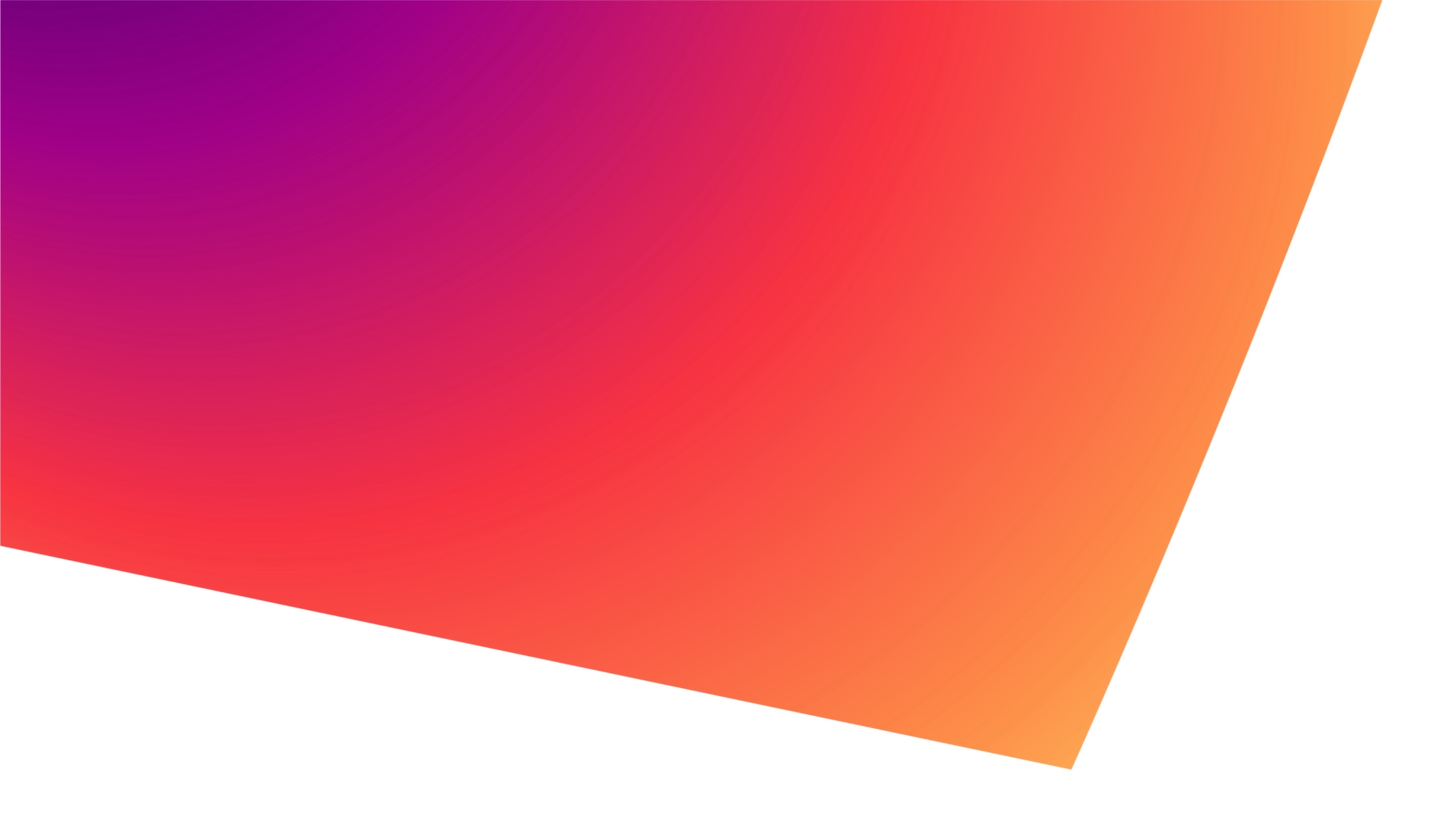 ArcelorMittal Fraud Prevention and Reporting Policy
ArcelorMittal has "zero tolerance" for committing and keeping silent about illegal or fraudulent acts.
All employees have a responsibility to report their concerns or information they have received about 
possible acts of fraud or corruption.
The Forensic Service will investigate all serious cases reported. ArcelorMittal will take the necessary 
Measures for the protection of employees who in good faith report irregularities using the whistleblowing
process, from eitherwhat kind of revenge by managers or other persons

HOW TO REPORT CASES OF CORRUPTION IN BIH :

Global contact line: +1 704 943 0140            Local contact line: 052 244 133
Globaln e-mail adress:	                  Local e-mail adress: 
www.arcelormittal.alertline.eu	                  InternaRevizijaBiH.hotmail@mittalsteel.com
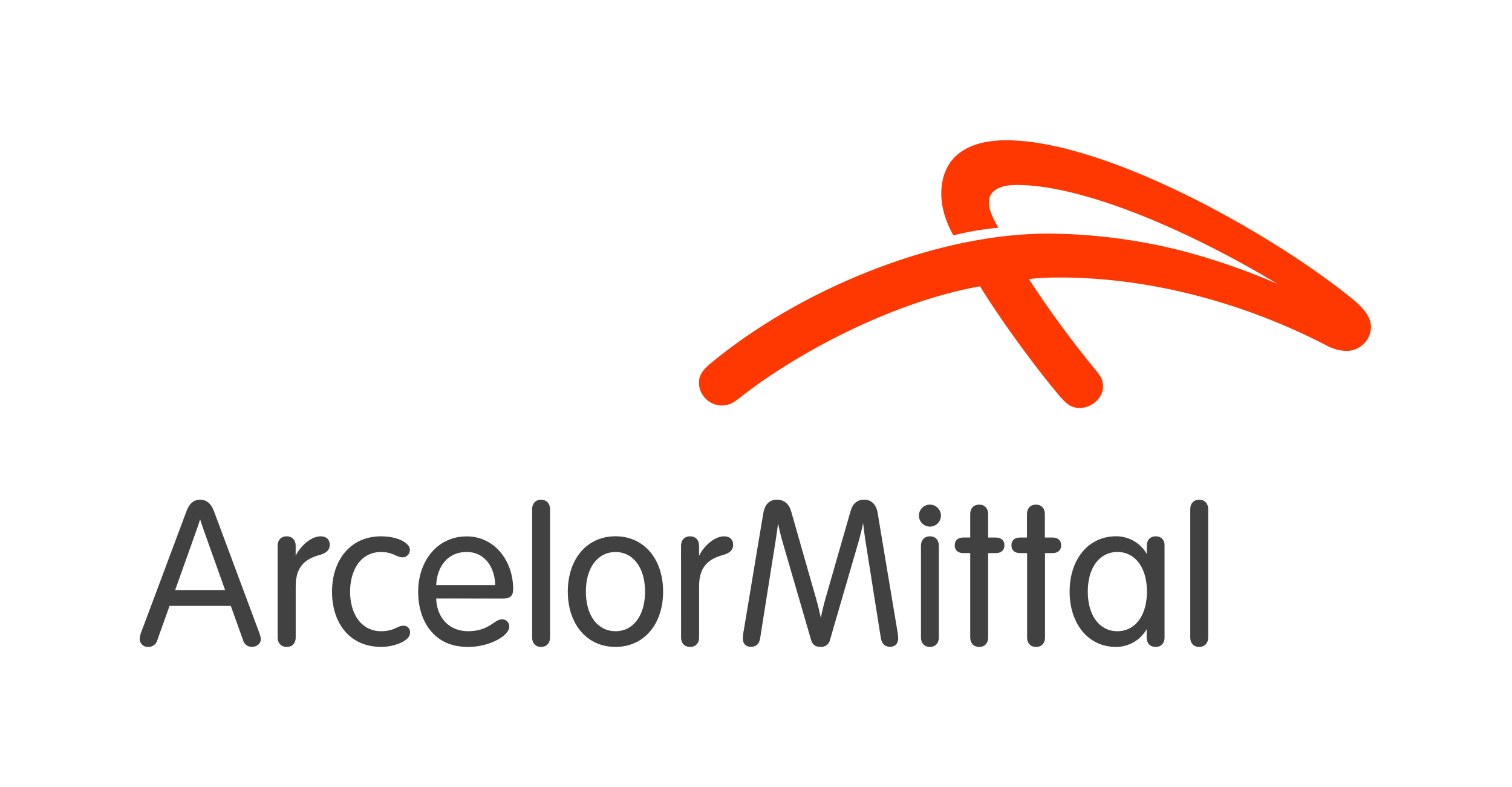